WINTER
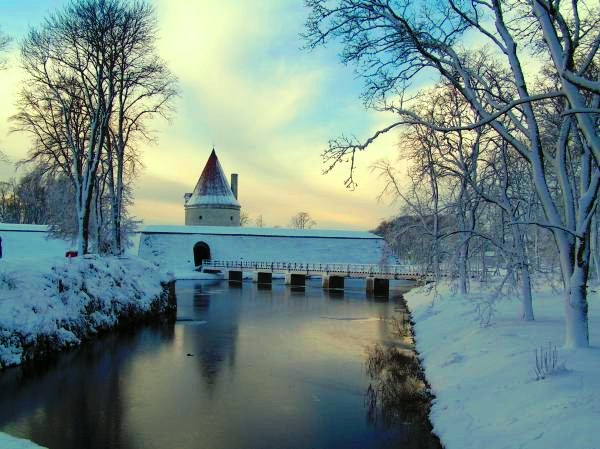 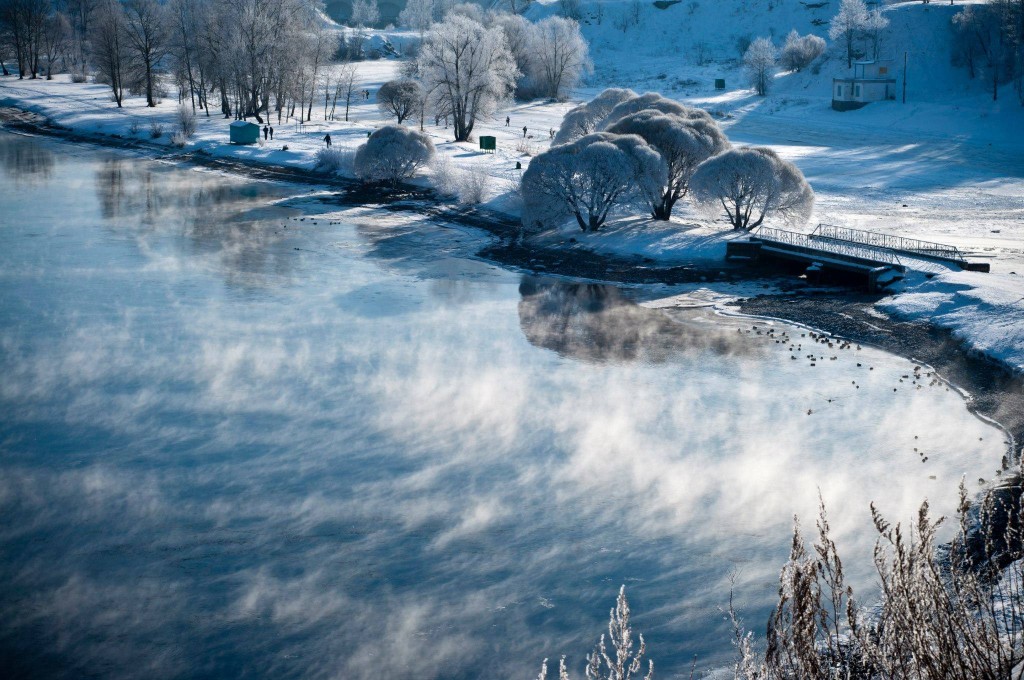 In winter, the weather will go cold
it's snowing
IN warmer weather you can build a snowman
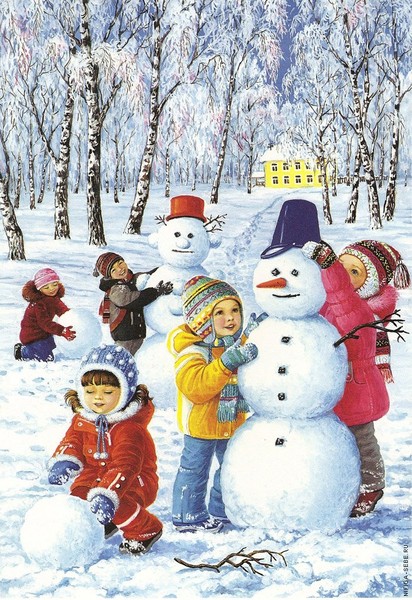 In winter, the plants are not growing.  Snow protects them from the cold.
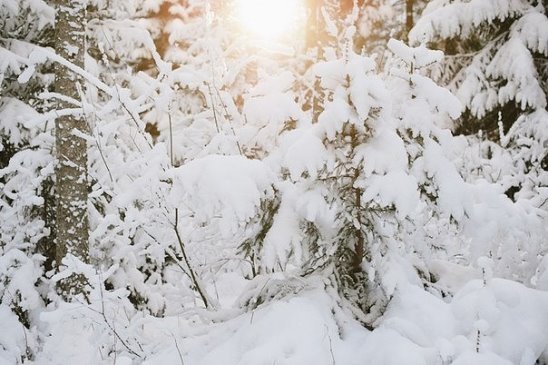 A bear and a hedgehog are sleeping during the winter time
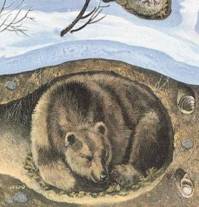 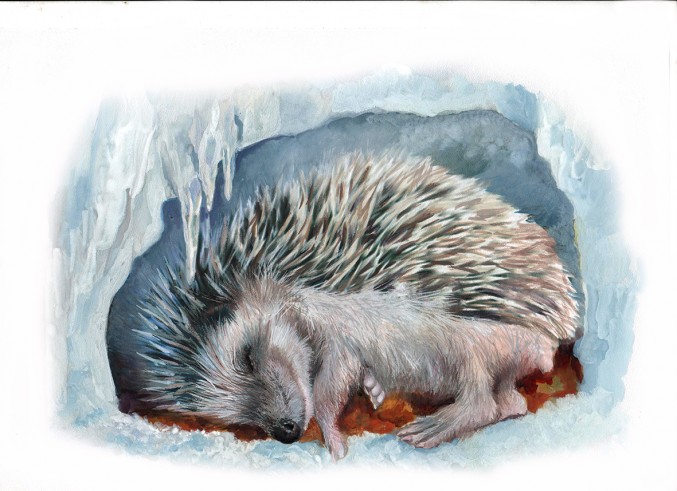 The hares are lighter and warmer in winter fur coat.
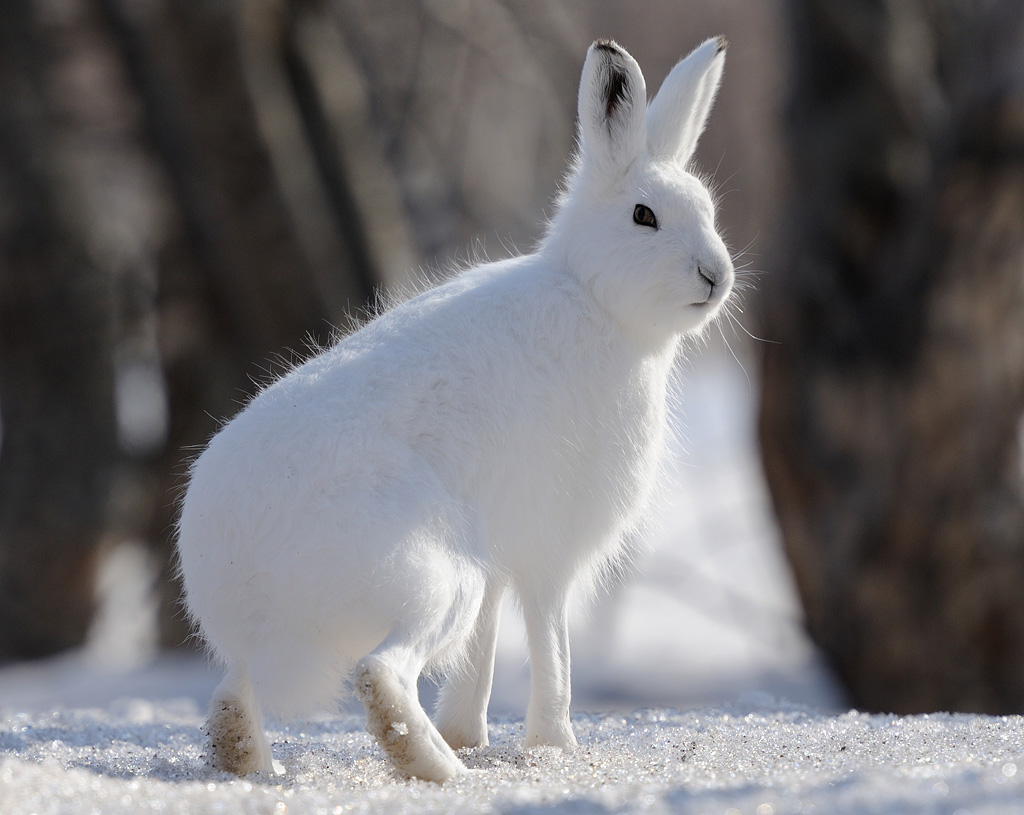 Fox is lighter and warmer than a fur coat
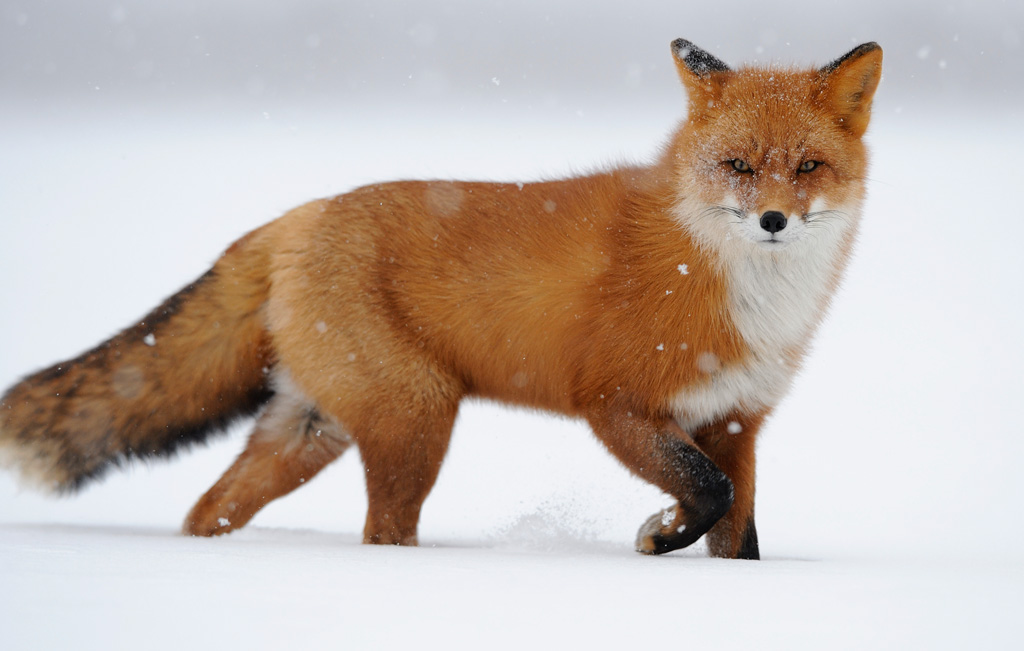 Thank you for attention